Math 20-1  Chapter 9 Linear and Quadratic Inequalities
Teacher Notes
9.2 Quadratic Inequalities in One Variable
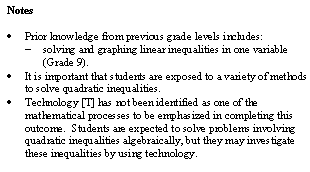 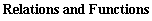 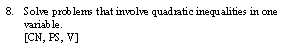 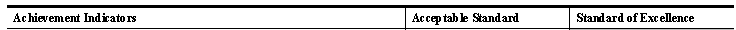 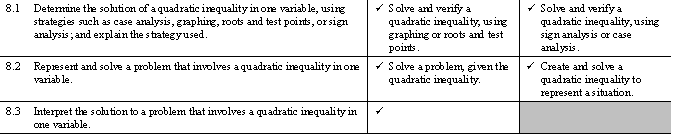 9.2 Quadratic Inequalities in One Variable
Quadratic inequalities in one variable are inequalities which can be written in one of the following forms: 
ax2 + bx + c > 0 ,
ax2 + bx + c < 0 ,
ax2 + bx + c ≥ 0 or
ax2 + bx + c ≤ 0 
where a, b and c are real numbers.
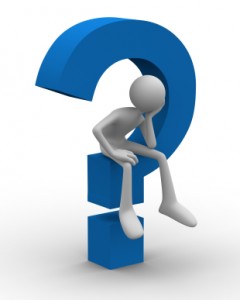 Solving inequalities is about one thing: sign changes. Find all the points at which there are sign changes - these points are called critical values. Then determine which, if any, of the intervals bounded by these critical values result in a solution. The solution to the inequality will consist of the set of all points contained by the solution intervals.
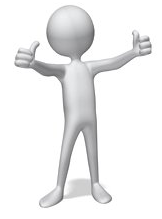 9.2.1
Quadratic Inequalities in One Variable
Graph f (x) = (x + 2)(x - 3) and examine the graph to determine the solutions of the following inequalities:

a) f(x) > 0            b) f (x) <  0            c) f (x) ≤ 0            d) f (x) ≥ 0
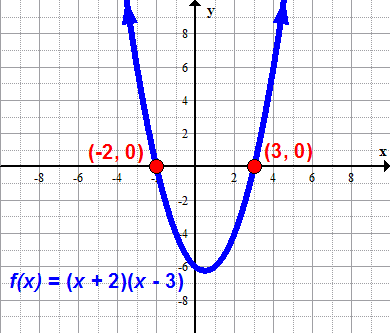 9.2.2
Quadratic Inequalities in One Variable
Solve:  x2  – x – 12 < 0
Graphically
Graph the corresponding function y = x2  – x – 12.
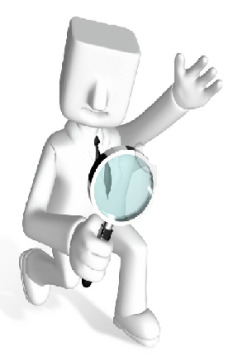 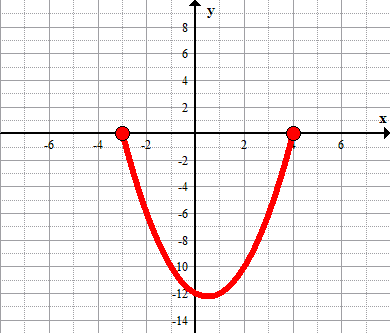 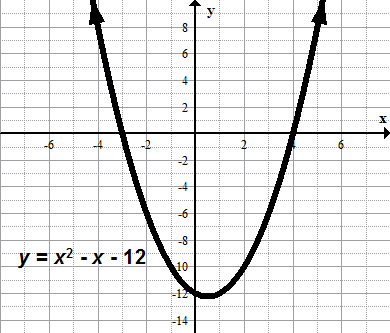 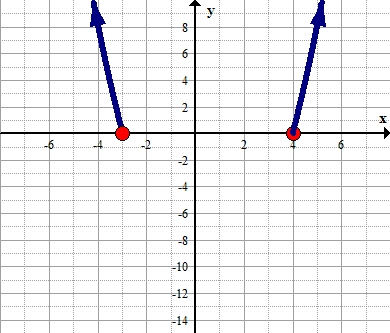 Observations
Note that as the graph crosses the x-axis, or at the zeros of the function, there is a sign change for the function.
The graph is either above the x-axis (positive).
Or below the x-axis (negative).
9.2.3
Quadratic Inequalities in One Variable
Solve:  x2  – x – 12 < 0
Observations
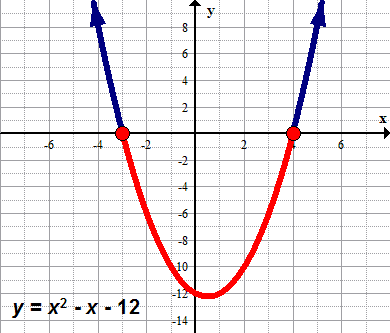 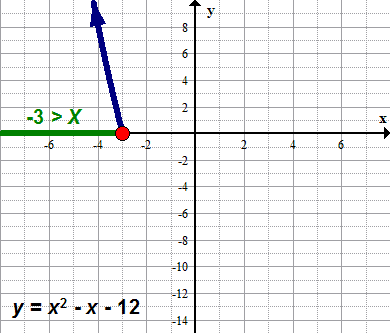 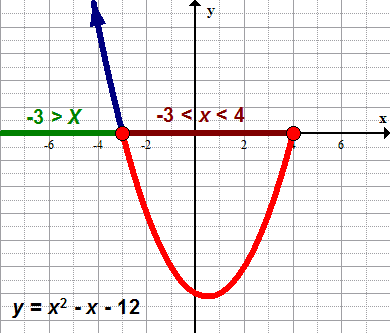 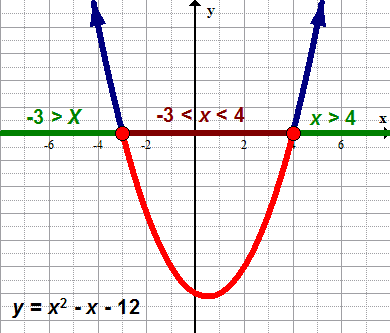 The x-intercepts, or zeros of the function, divide the graph into three intervals.
1.  From –∞ to –3, the function   
     is positive (above the x-axis).
2.  From –3 to 4, the function   
     is negative (below the x-axis).
3.  From 4 to ∞, the function   
     is positive (above the x-axis).
9.2.4
Quadratic Inequalities in One Variable
Solve:  x2  – x – 12 < 0
Solution
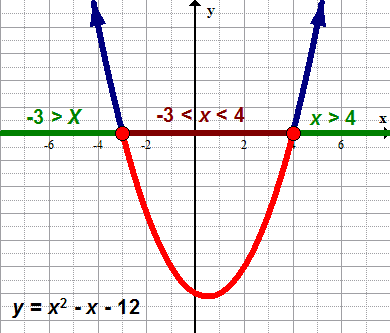 What you are interested to determine is for what values of x is this graph below the x- axis.
The graph lies below the x-axis in the interval of
-3 < x < 4.
The solution set is
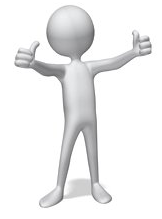 9.2.5
Quadratic Inequalities in One Variable
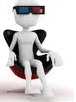 Your Turn
Solve
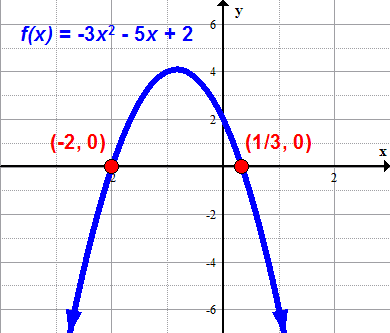 The solution set is
9.2.6
Quadratic Inequalities in One Variable
Solve the inequality x2 – 10x + 18 ≤ –3 by using algebra.
Write the related equation.
x2 – 10x + 18 = –3
Solve the equation for x to determine the critical values.
x2 – 10x + 18 = –3
x2 – 10x + 21 = 0
(x – 3)(x – 7) = 0
x – 3 = 0  or  x – 7 = 0
      x = 3  or        x = 7
Factor.
Zero Product Property.
Solve for x.
Plot 3 and 7 on a number line. The critical values divide the number line into three intervals.  Use test points to determine the intervals that satisfy the inequality.
x≤ 3, 3 ≤ x ≤ 7, x ≥ 7.
9.2.7
Quadratic Inequalities in One Variable
Solve the inequality x2 – 10x + 18 ≤ –3
Plot 3 and 7 on a number line.
Choose a test point for each region.
x ≤ 3
3 ≤ x ≤ 7
x ≥ 7
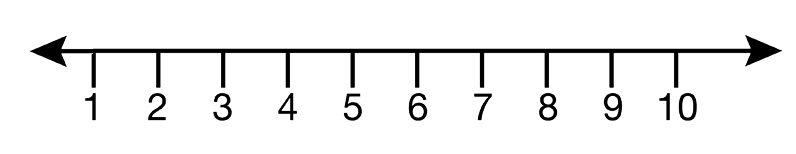 Test Points
The x-axis is divided into three intervals by the roots of the equation. Substitute your test point into the inequality to determine if the result satisfies the inequality.
5
2
9
(5)2 -10(5) + 18
= –32
(2)2 -10(2) + 18
= 2
(9)2 -10(9) + 18
= 9
Yes
No
No
9.2.8
Quadratic Inequalities in One Variable
Solve the inequality x2 – 10x + 18 ≤ –3
The values of x between 3 and 7 satisfy the inequality.  The solution set is
3 ≤ x ≤ 7
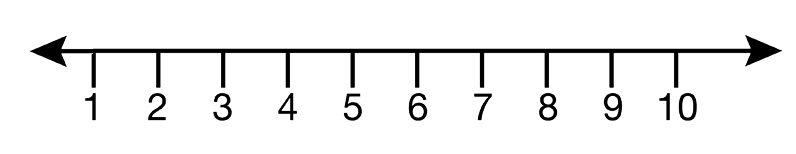 9.2.9
Quadratic Inequalities in One Variable
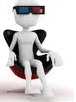 Your Turn
Solve the inequality x2 + 5x – 24 > 0
x < –8
x < –8
–8 < x < 3
x > 3
x > 3
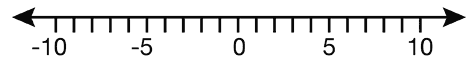 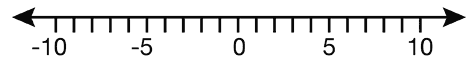 The solution set is
 {x| x < –8 or x > 3, x e R
9.2.10
Quadratic Inequalities in One Variable
Sheila is going to rent a plot of public gardening land, and she can only afford to rent up to 180 square feet. She wants the length of her garden to be 3 feet longer than the width.  What possibilities does Sheila have for the width of her garden?
Let w be the width of the garden. 
Length is w + 3. 
The area is w(w + 3).
Possibilities for the width
w(w + 3) < 180
Solve the related equation w(w + 3) = 180
w < –15
-15 < w < 12
w > 12
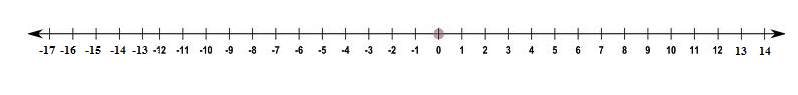 9.2.11
Quadratic Inequalities in One Variable
The solution interval is –15 < x < 12.  The maximum dimensions of the garden would be 12 ft x 15 ft.
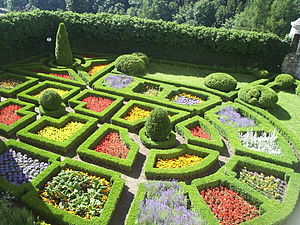 In the context of the problem of Sheila’s garden plot x denotes a length and therefore must be positive, so the solution is 0  to 12 ft; that is, if the width of Sheila’s garden plot is no more than 12 feet, then she will stay within her budget.
9.2.12
Quadratic Inequalities in One Variable
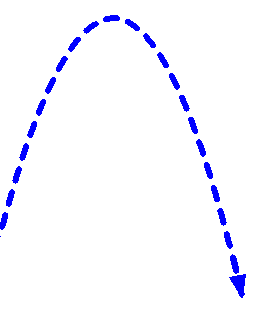 If a projectile is shot straight upward from the ground with an initial velocity of 160 feet per second, its distance d (in feet) above the ground at the end of t seconds (neglecting air resistance) is given approximately by   d(t) = 160t - 16t2.
Determine the times (to two decimal places) that the projectile will be more than 144 feet above the ground?
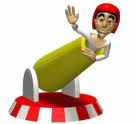 160t - 16t2  > 144
160t - 16t2  = 144
–16t2  + 160t – 144 = 0
     –16(t – 9)(t – 1) = 0
  t – 9 = 0  or  t – 1 = 0
        t = 9    or      t = 1
1 < t < 9
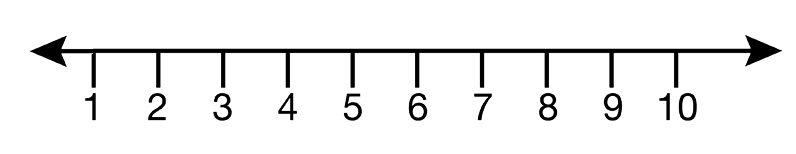 The projectile will be above 144 ft in the time interval 1 < t < 9.
9.2.13
Assignment
Suggested Questions:
Page 484: 
1, 3a, 5a,c, 6c, 8c, 9b,d, 10
9.2.14